Computer Architecture Revision
Describe four steps that a processor goes through during the fetch stage of the Fetch-Execute cycle.
You must explain the purpose of each step.
(Total 8 marks)
Q1
Max 4 for descriptions,  Max 4 for explanations, Max 8
Q2
The diagram below describes the fetch part of the Fetch-Execute cycle. Some of the names of registers have been omitted from the figure and replaced with the numbers 1 to 3
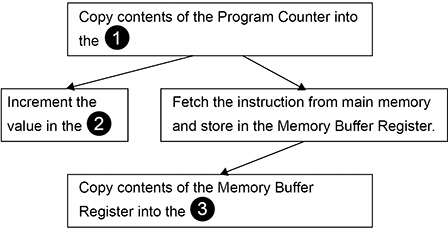 State the full names of the registers that should appear in the diagram where the numbers are.
Q2
1 mark: Two registers correctly named OR
2 marks: All three registers correctly named